Мы знаем, как стать Президентом!
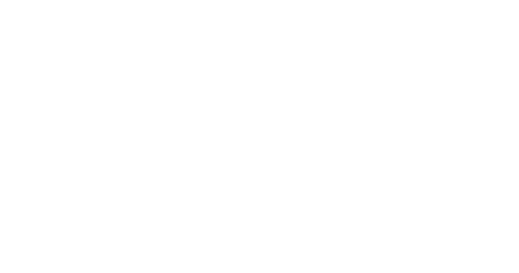 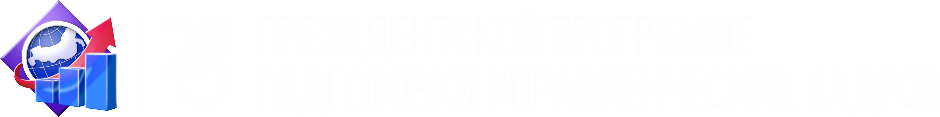 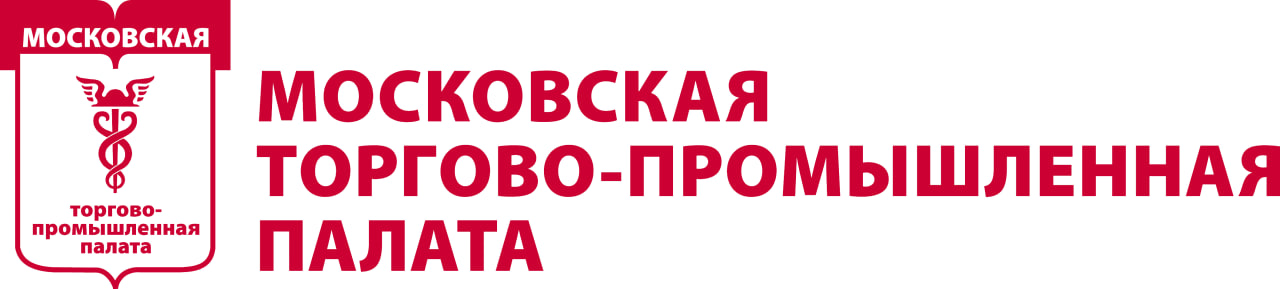 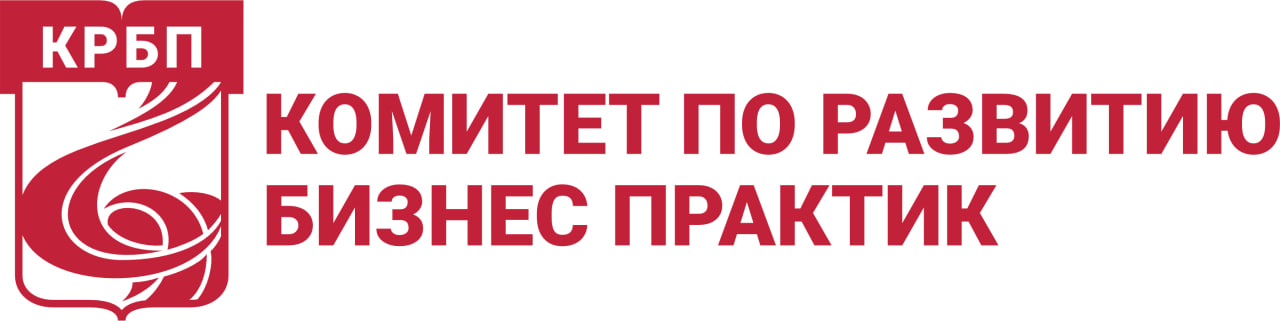 Бизнес-школа УрФУ
РОСТ – Российские Стажировки
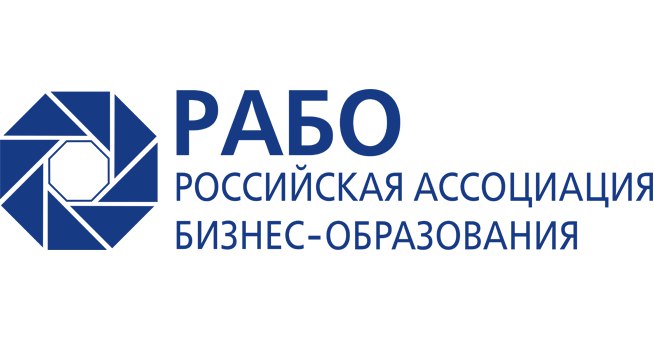 Малышева Лариса Анатольевна
д.э.н., профессор, директор Бизнес-школы УрФУ
Руководитель  Президентской программы УрФУЧлен экспертного Совета ФРЦ
Член Совета РАБО
Руководитель группы НАСДОБР
Общественный представитель АСИ в Свердловской области «Образование и кадры»
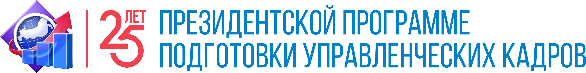 РОСТ – РОссийские СТажировки
Изучение лучших практик предприятий и
обсуждение реальных кейсов
в ходе очных бизнес-визитов, 
Решение кейсов от предприятий
командами слушателей и выпускников Президентской программы всей страны,
а также команд от предприятий-партнеров 
в гибридном формате или онлайн
Команда Бизнес-школы УрФУ
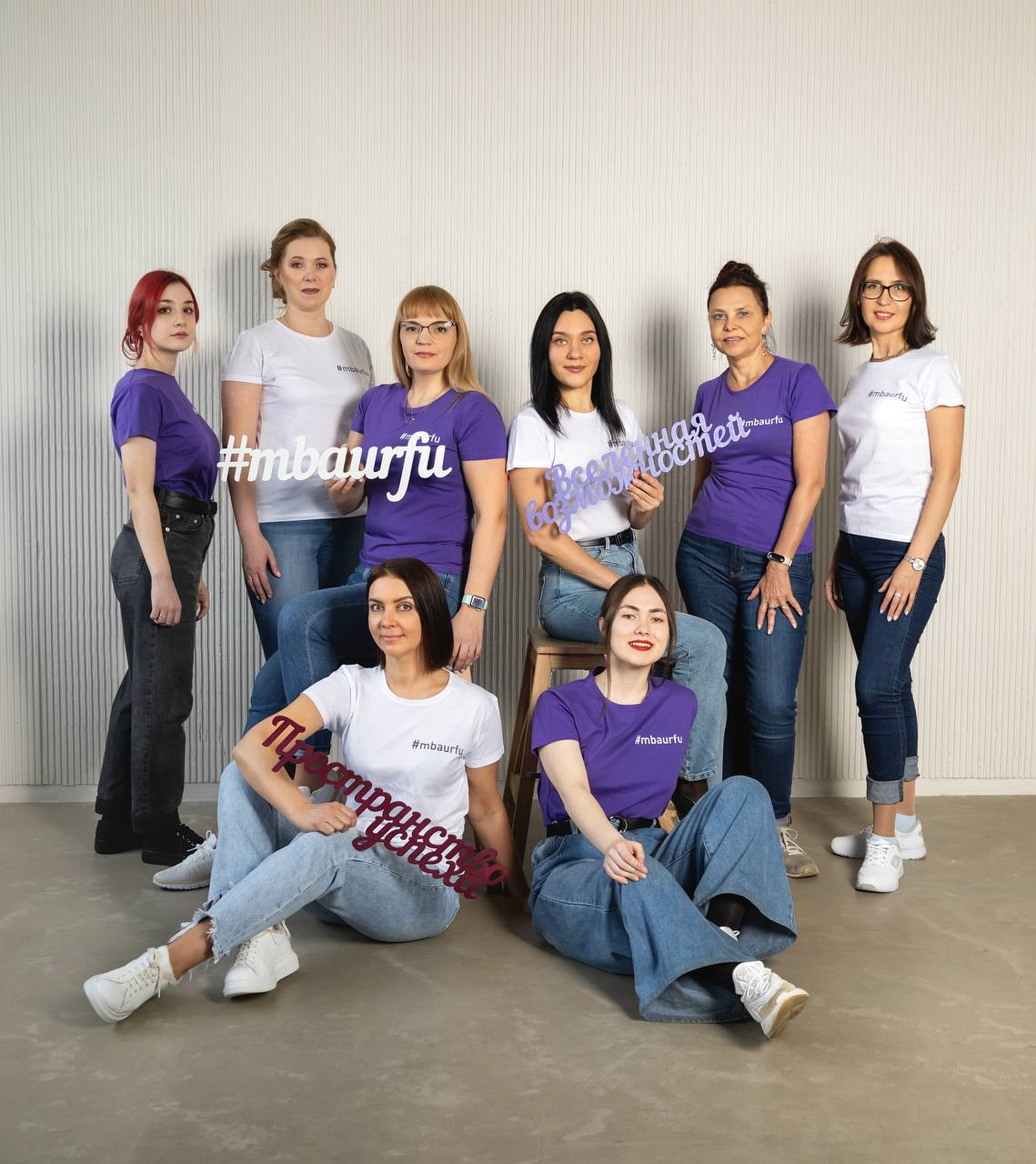 Лидер проекта
Малышева Лариса Анатольевнад.э.н., проф., директор Бизнес-школы УрФУIPMA (A), ICAgile Sert. Prof.

Харламова Ольга Геннадьевна
Заместитель директора Бизнес-школы УрФУ
IPMA (C), ICAgile Sert. Prof.

Иванова Маргарита Михайловна
Директор МВА-Центра Бизнес-школы УРФУ
Администратор Президентской программы
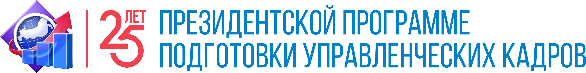 Проблемы, решаемые Практикой
Региона: недостаточная удовлетворенность работодателей и предпринимателей количеством и качеством трудовых ресурсов (показатель Инвестрейтинга)
Предприятий: 
нехватка талантливой молодежи, сложность в отборе, низкая привлекательность производственных компаний
сложность появившихся задач в условиях турбулентности, требующих вовлечения потребителей и партнеров в решение
Слушателей ПП: 
нехватка опыта работы в команде в ходе решения сложных задач 
Низкая «насмотренность» и нехватка опыта решения схожих проблем на разных предприятиях в разных отраслях
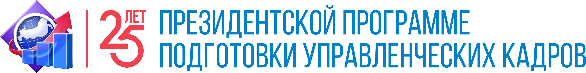 Целевая аудитория в решении кейсов
Команды слушателей и выпускников ПП региона
Команды слушателей и выпускников ПП страны
Команды предприятий-партнеров ПП
Команды Hi-Tech Точек кипения
Участники Клубов мышления
Команды студентов колледжей и вузов
Команды преподавателей и экспертов ПП
Смешанные команды
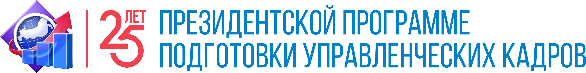 Цели проекта РОСТ Бизнес-школы УрФУ
Провести не менее 2-х стажировок на предприятиях слушателей Президентской программы
Научить и снабдить методикой реализации проектаслушателей ПП, чтобы они реализовали проекты РОСТ по:
Организации очного визита на свои предприятия, не дольше 1 дня, с изучением лучших практик на актуальные темы для региона и ПП, С получением не меньше 2-х кейсов, заранее согласованных с руководителем Президентской программы БШ УрФУ
Размещением кейсов на платформе leader-id.ru, вовлечениекоманд вузов, сети Точек кипения, Клубов мышления, предприятий в решение кейсов
Привлечением экспертов к оценке решений
Проведением онлайн Demo-Day с выявлением победителей для последующего внедрения
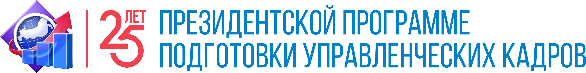 Цели проекта слушателей ПП БШ УрФУ
Проведение стажировки на своем предприятии по ключевым темам: бережливое производство, импортозамещение, цифровизация, производственные технологии
Для не менее 80% слушателей Президентской программы Бизнес-школы УрФУ 
В течение 1 дня с изучением лучших практик бизнес-партнеров, производства, выдачей не менее 2-х кейсов 
Сбором не менее 8 команд из 3-5 чел,и последующим решением кейсов в течение недели
Презентацией кейсов руководителям и их оценкой не ниже 4, выбором 3-х лучших решений
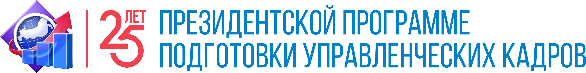 Результаты РОСТ: 2020
17.09.20 Президенты PRO-Invest
	8 проектов, 5 Фондов, 96 участников
30.09.20. ПАО «Северский Трубный завод»
	2 кейса, 151 участник, 5 команд
30.09.20. Цифровая co:Labорация
	ПК Стилобит, АО КМЗ, Россети Урал, 	АО СиАйТИ 
	3 кейса, 120 участников, 7 команд
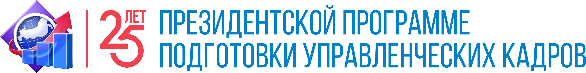 Результаты РОСТ: 2021
01.07.21. РОСТ производительности труда
	ОАО «Хладокомбинат №3
	2 кейса, 5 команд, 54 участника
17.06.21 РОСТ производительности труда
	ОАО «Уралэлектромедь»	2 кейса, 5 команд, 54 участника
15.07.21 ProMyUral АО “УЗГА”
	2 кейса, 38 участников, 5 команд
19.07.21 EnergoGO: Лучшие практики энергосбережения
	2 кейса, 5 практик, 5 команд, 51 участник
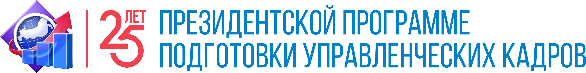 Результаты РОСТ: 2022
12.04.22 Бизнес-визит ОАО НЛМК 
	40 участников, 3 практики, 3 кейса
 12.04.22 – 24.04.22 
	Проектная работа в виртуальных командах
24.04.22 Demo-Day 
	40 участников, https://leader-id.ru/events/288211
	3 кейса, 6 команд
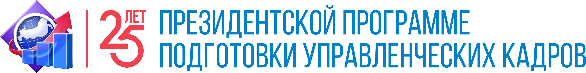 Результаты РОСТ: 2023
15.03.23 РОСТ. УГМК-АГРО. АО «Тепличное» 
	12 участников, 3 практики, 2 кейса
 15.03.23 – 25.04.23 
	Проектная работа в виртуальных командах
25.04.23 Конференция: Технологии НТИ и рынки Будущего. Продовольственная безопасность 
	115 участников, https://leader-id.ru/events/422533 
	2 кейса, 7 команд
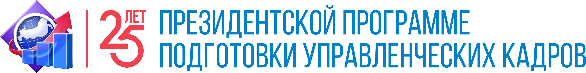 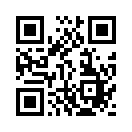 Результаты РОСТ за 4 года
7 Бизнес-партнеров
18 кейсов = 18 решений
37 лучших практик по актуальным направлениям
67 экспертов по направлениям
9 реализованных проектов РОСТ
9 готовых менеджеров проектов
44 команды слушателей, выпускников

Подробнее >> https://mba-urfu.ru/rost#!/tab/664711275-2
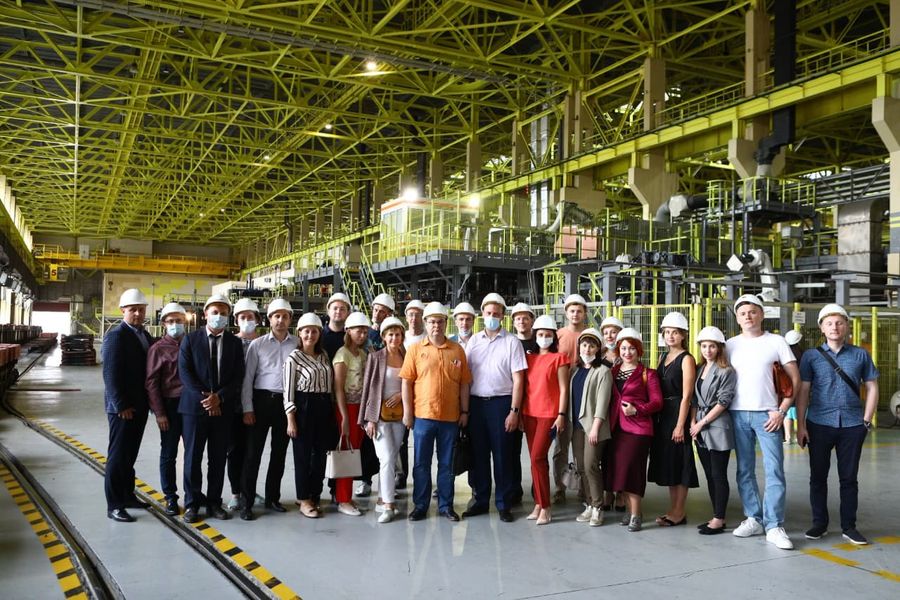 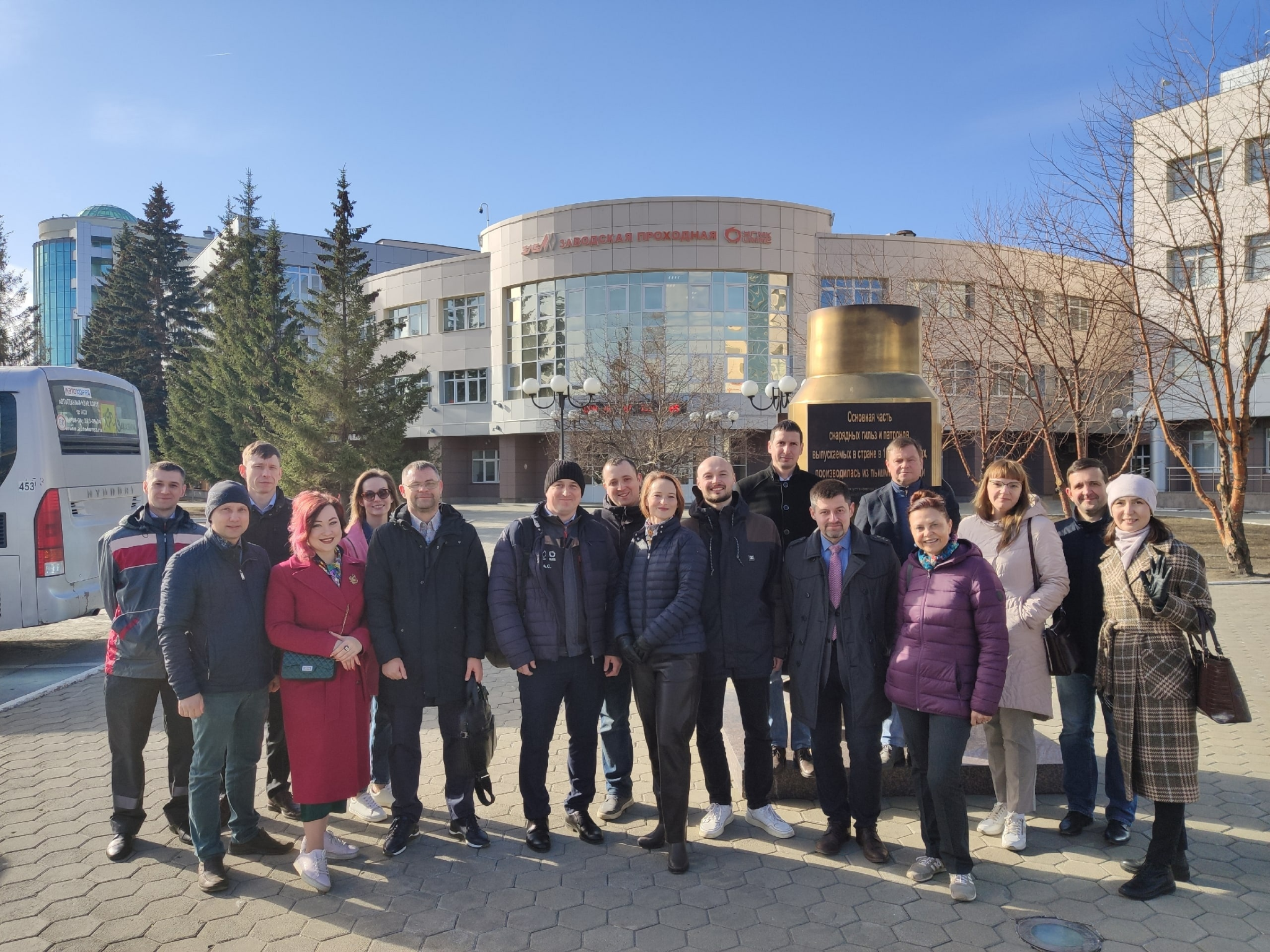 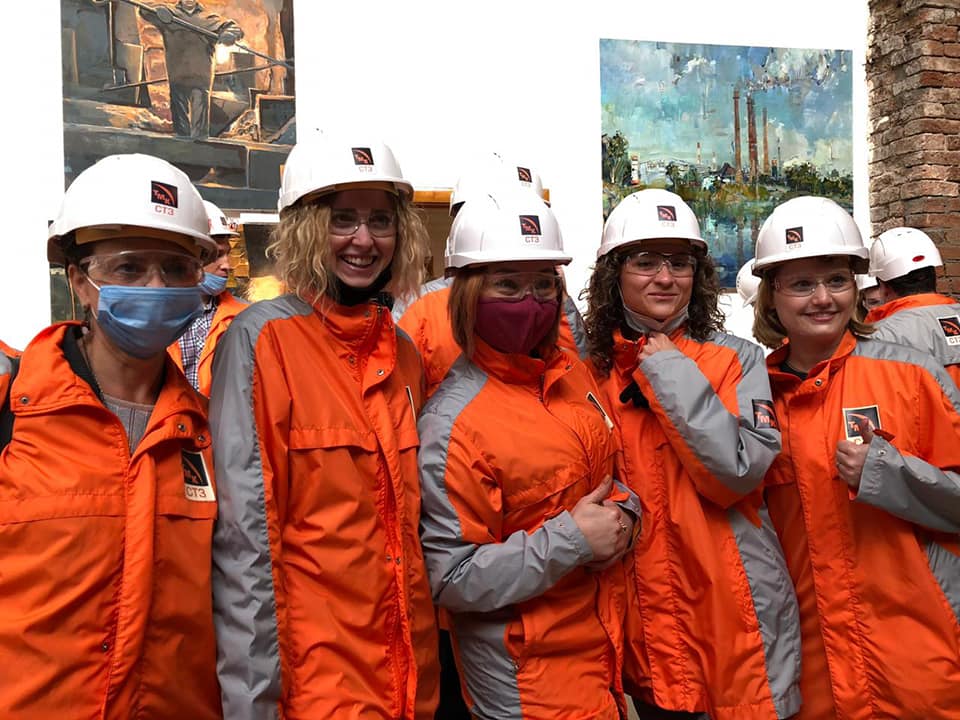 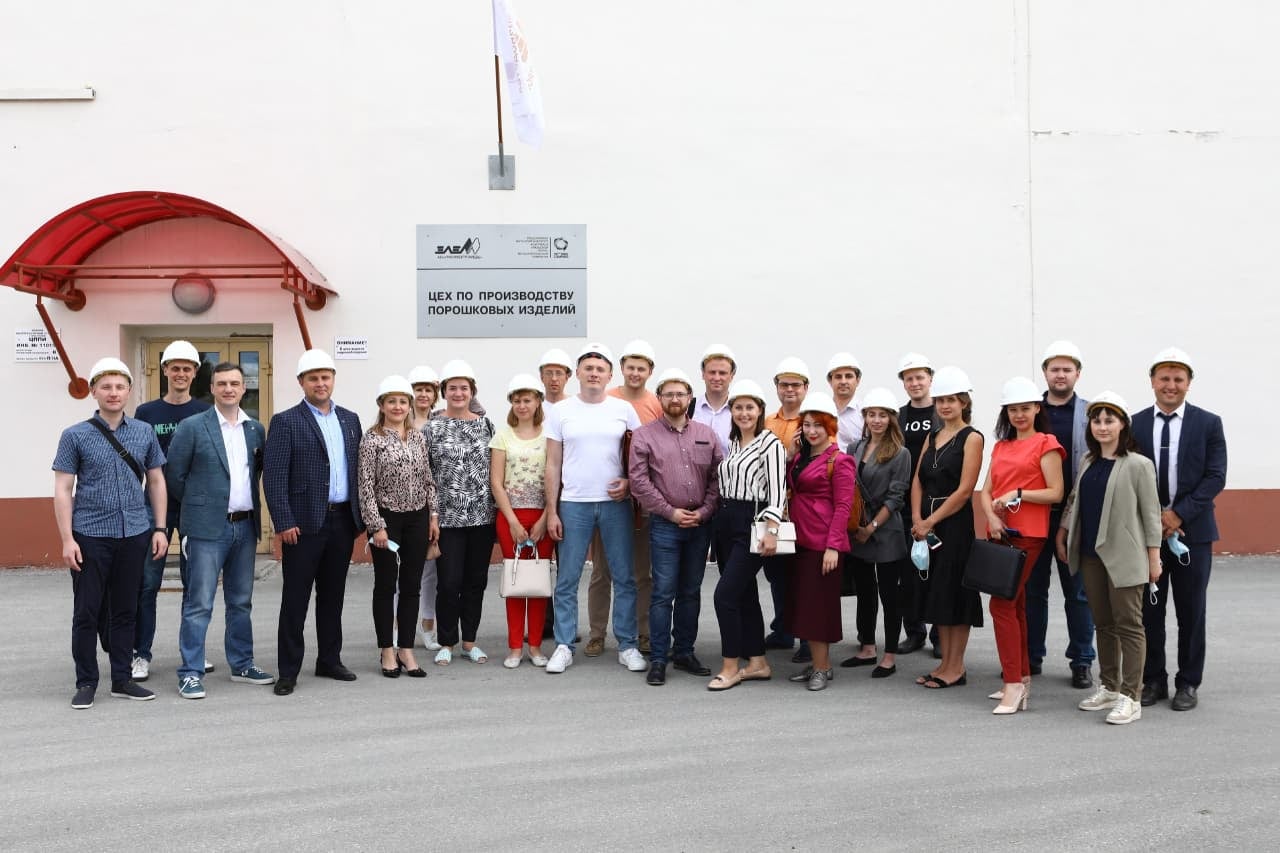 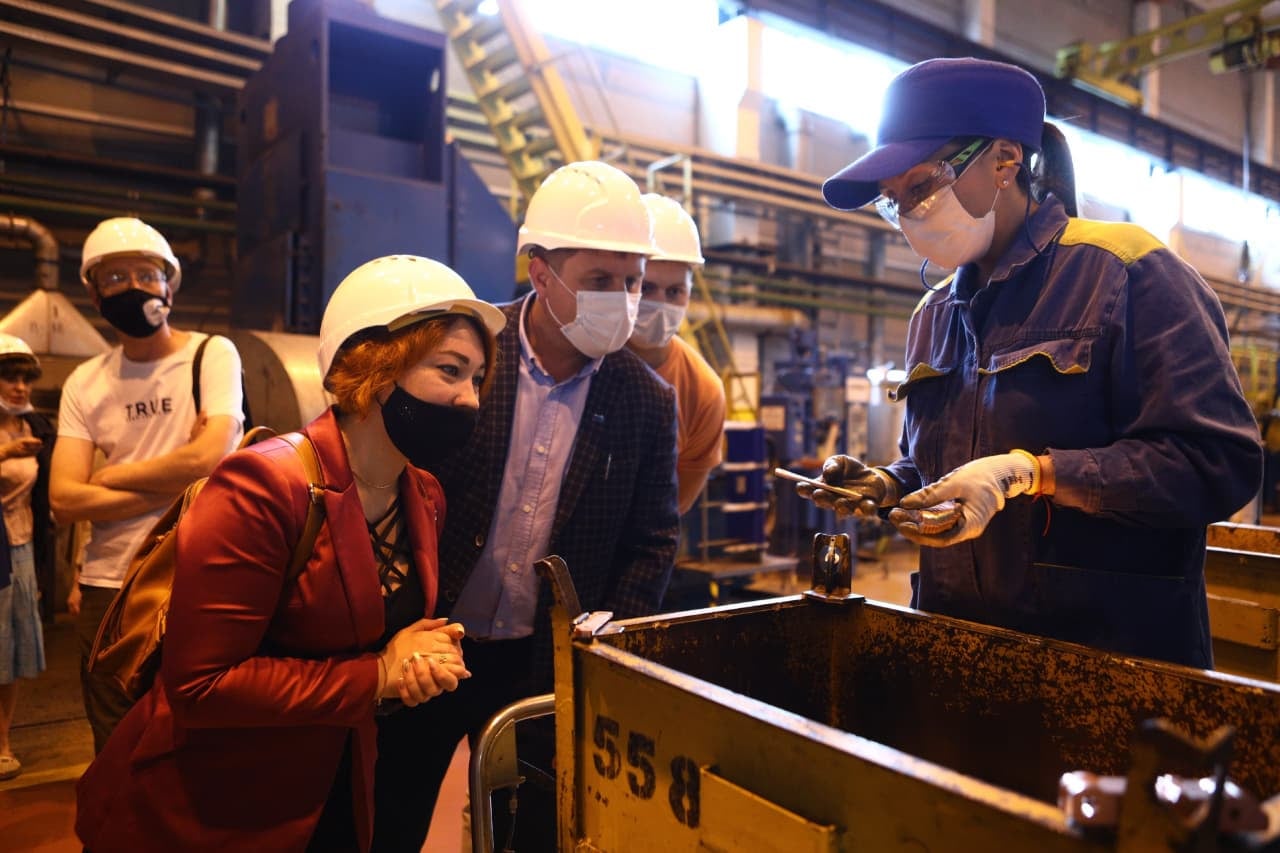 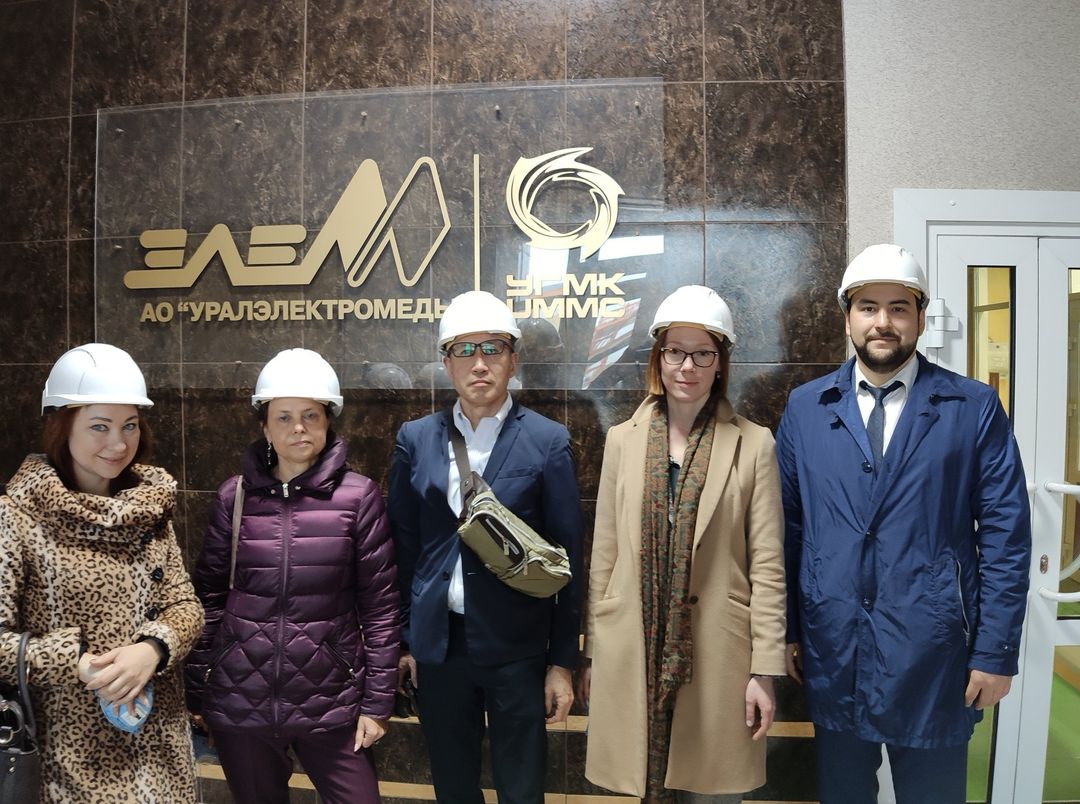 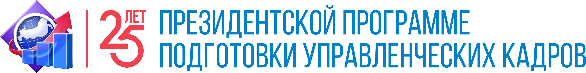 Этапы реализации
Курс «Управление проектами»
Деловая игра «Проектный офис»
Организация Проектного офиса и реализация слушателями проекта РОСТ:
	3.1. Бизнес-визит на предприятие
	3.2. Изучение лучших практик, в т.ч. Проектов,	реализованных выпускниками
	3.3. Сбор команд и решение кейсов онлайн	на сайте Leader-ID.ru
	3.4. Demo-Day. Конкурс решений и команд
	3.5. Конференция
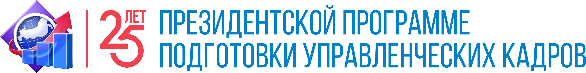 Ресурсы
Методика проведения Деловой игры «Проектный офис»
Президентский Проектный офис с 2007 года
Бизнес-партнеры Президентской программы
> 2500 выпускников
Команда Бизнес-школы УрФУ
Команда Точки кипения – Екатеринбург
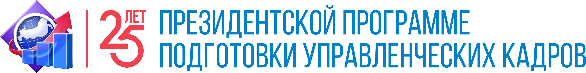 Партнеры
Вузы-партнеры Президентской программы
Сеть Точек кипения
Сеть Общественных представителей АСИ
Региональная Комиссия подготовки управленческих кадров Свердловской области
Эксперты рынков НТИ
#КПД – Клуб Программных директоров
Клубы мышления АСИ
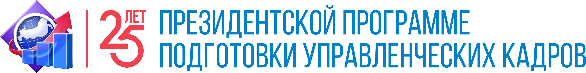 Уникальность
Проект РОСТ реализуется слушателями программы в качестве проекта в ходе обучения
Федеральный охват участников при решении кейсов
Разнородная целевая аудитория, включая сотрудников предприятий, студентов, экспертов
Актуальные (не учебные) реальные кейсы
Demo-Day с участием бизнес-партнера 
Экспертное жюри из числа владельцев кейсов, сторонняя оценка решений
17
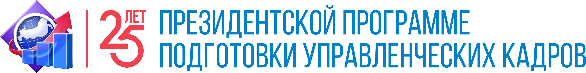 Срок реализации
РОСТ реализуется по инициативе слушателей
С 2020 года на регулярной основе
В проектных командах с участием выпускников Президентской программы, сотрудников предприятий
Демонстрирующих в ходе бизнес-визита результаты внедрения своих проектов и лучшие бизнес-практики
В Бизнес-школе УрФУ РОссийские СТажировки практикуются с 2005 года в разных форматах: бизнес-визиты, экскурсии, решение кейсов
С 2020 стажировки предполагают решение задач предприятий и презентации решений в ходе Demo-Day
18
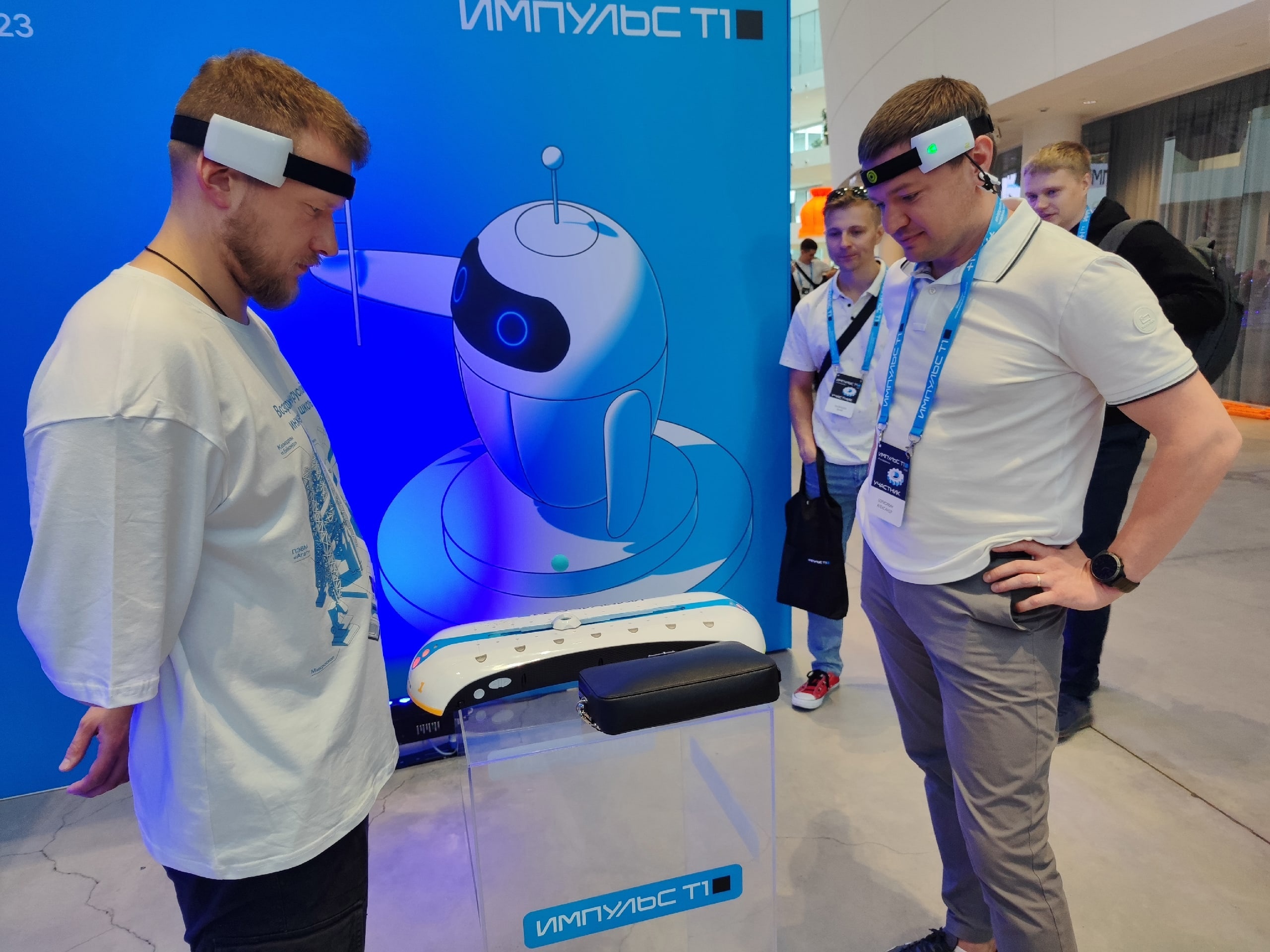 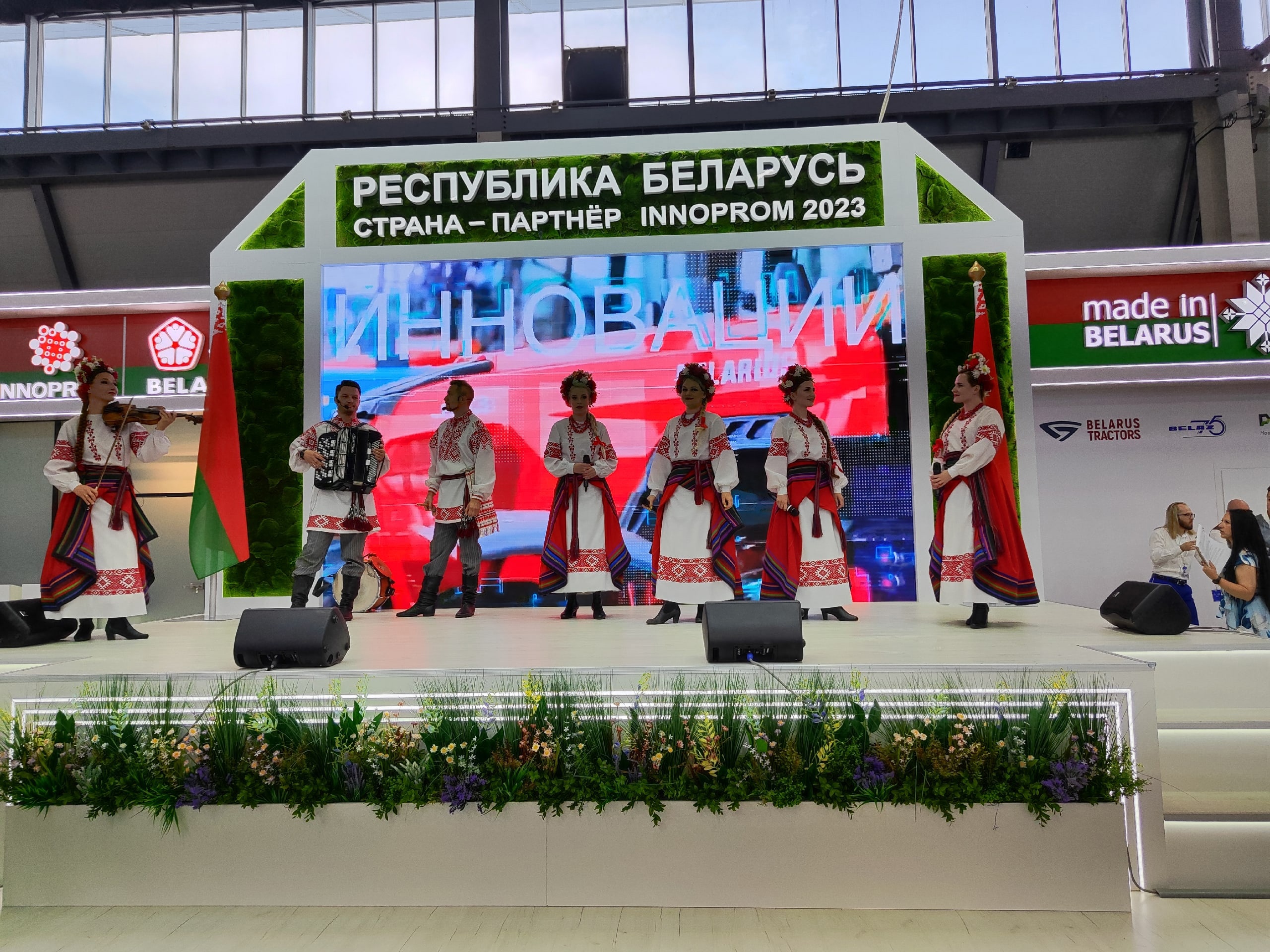 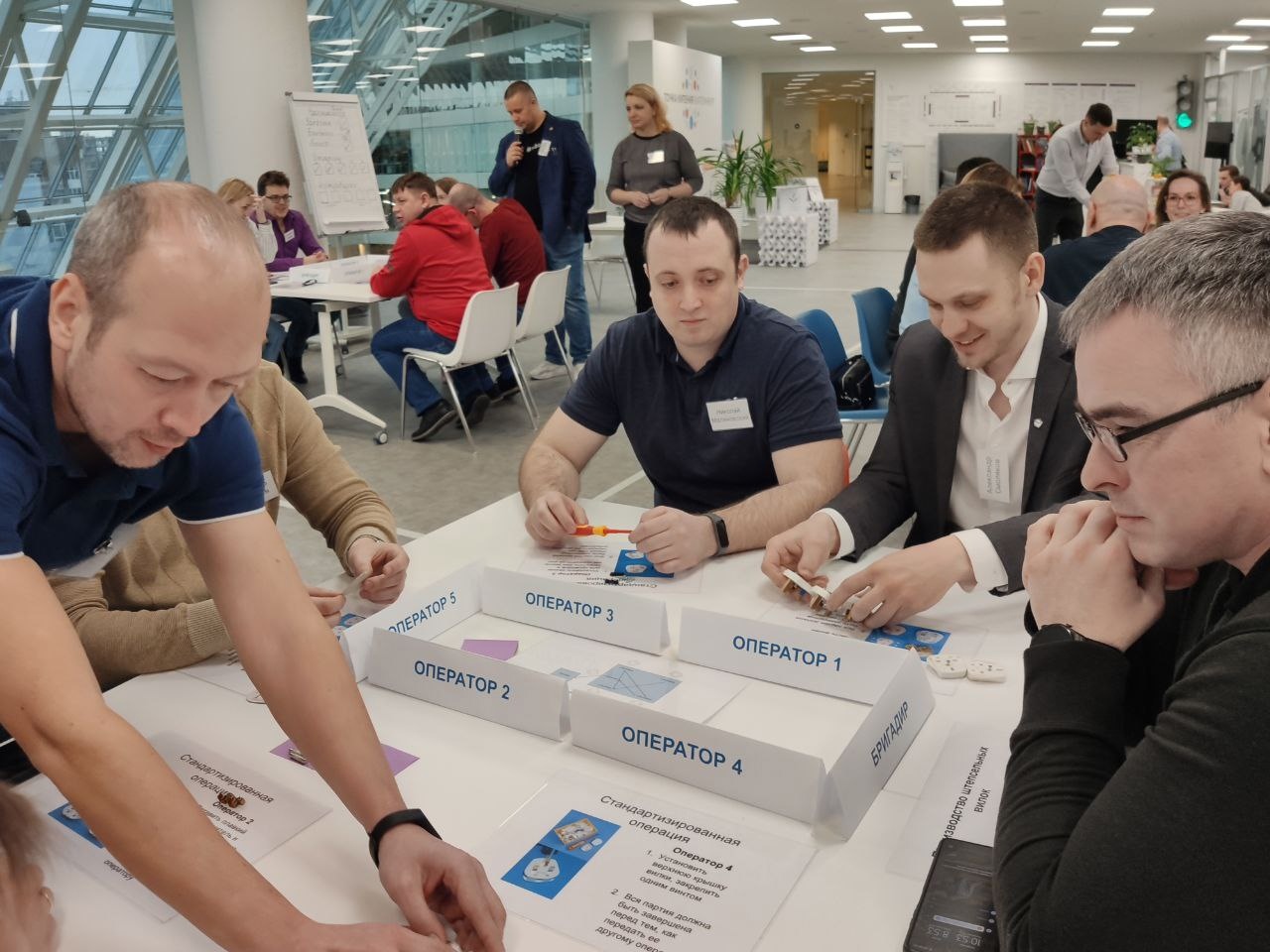 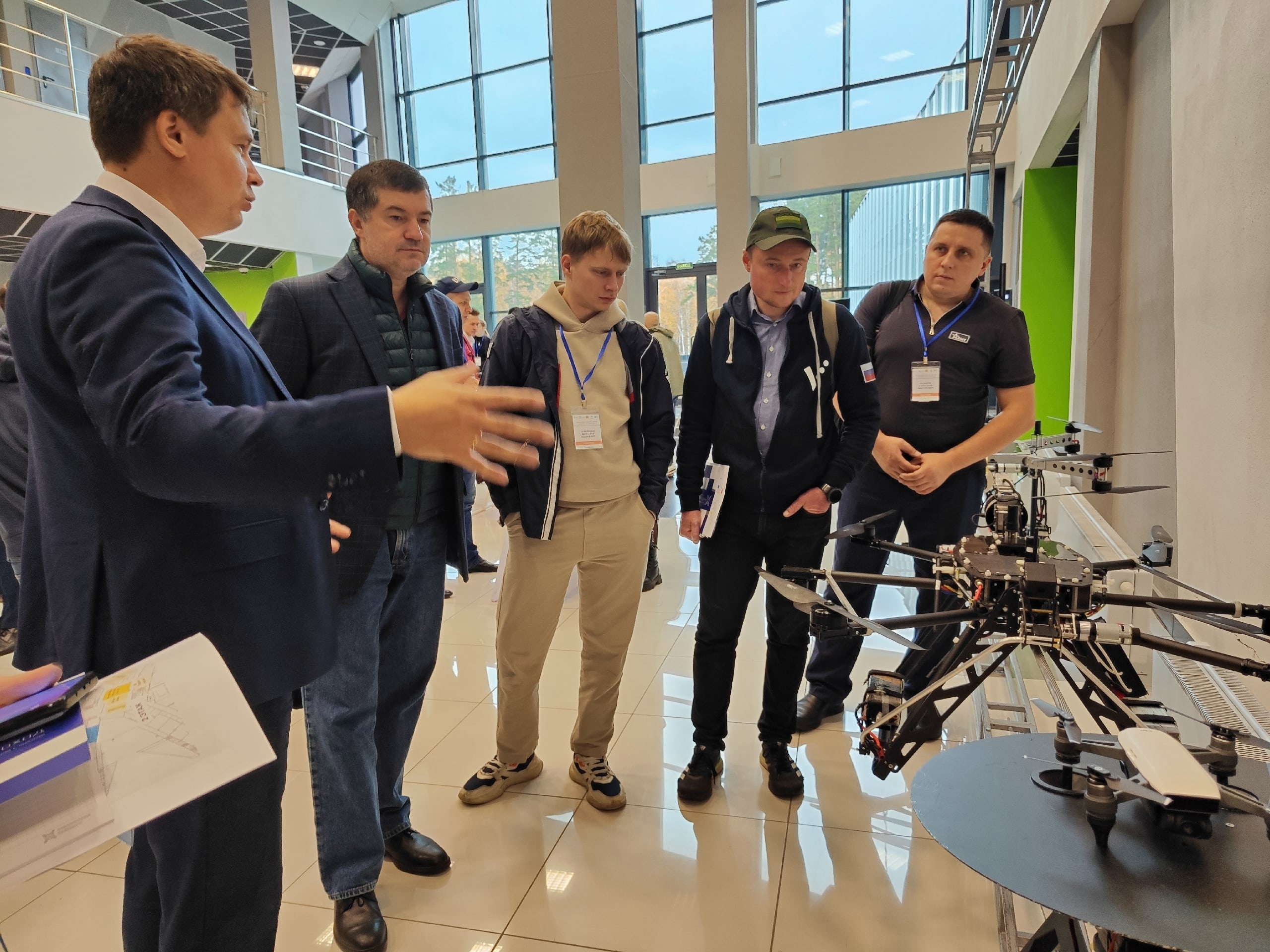 Бизнес-школа УрФУ
8-922-6226531
director@mba-urfu.com
https://mba-urfu.ru
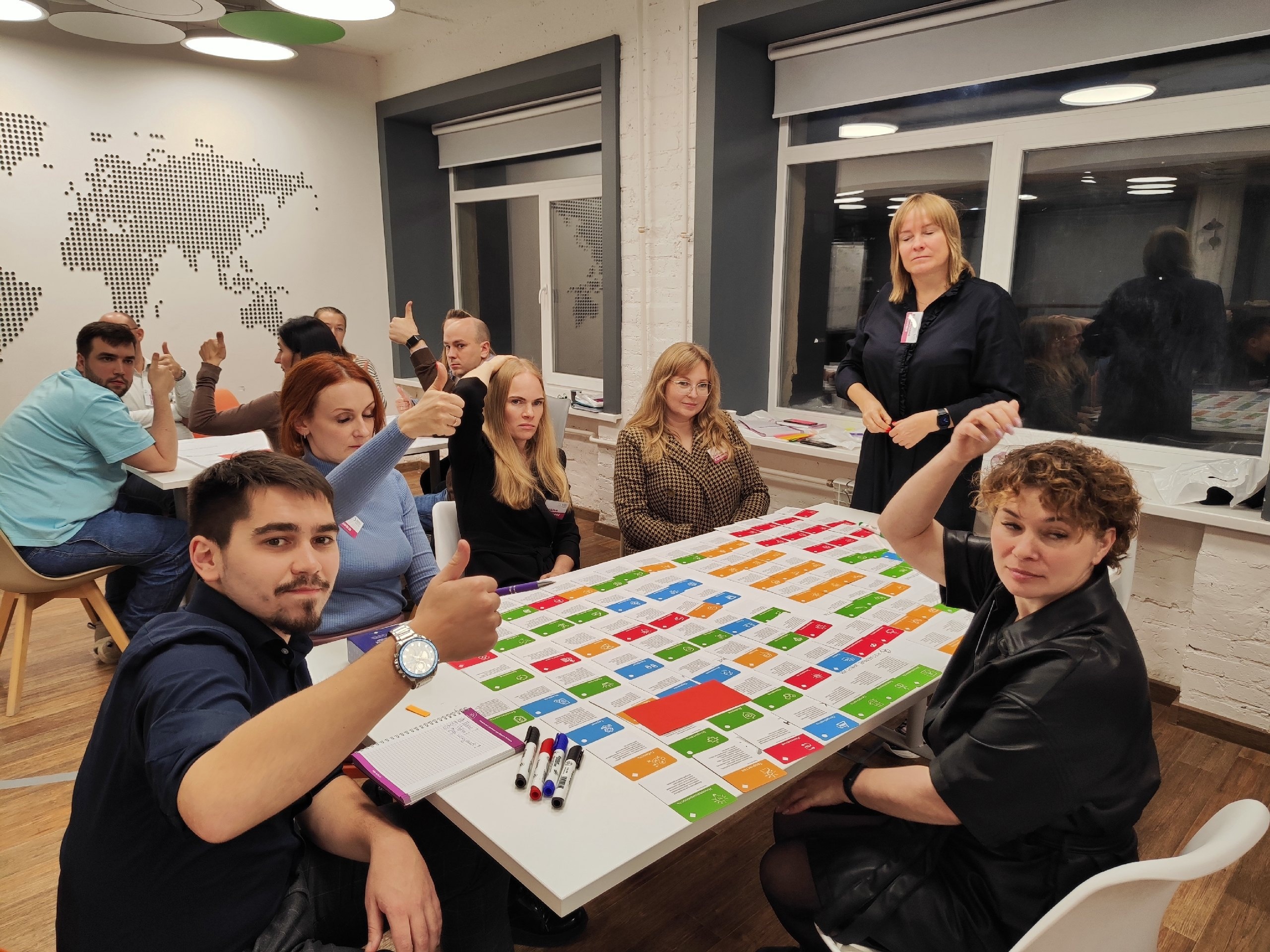 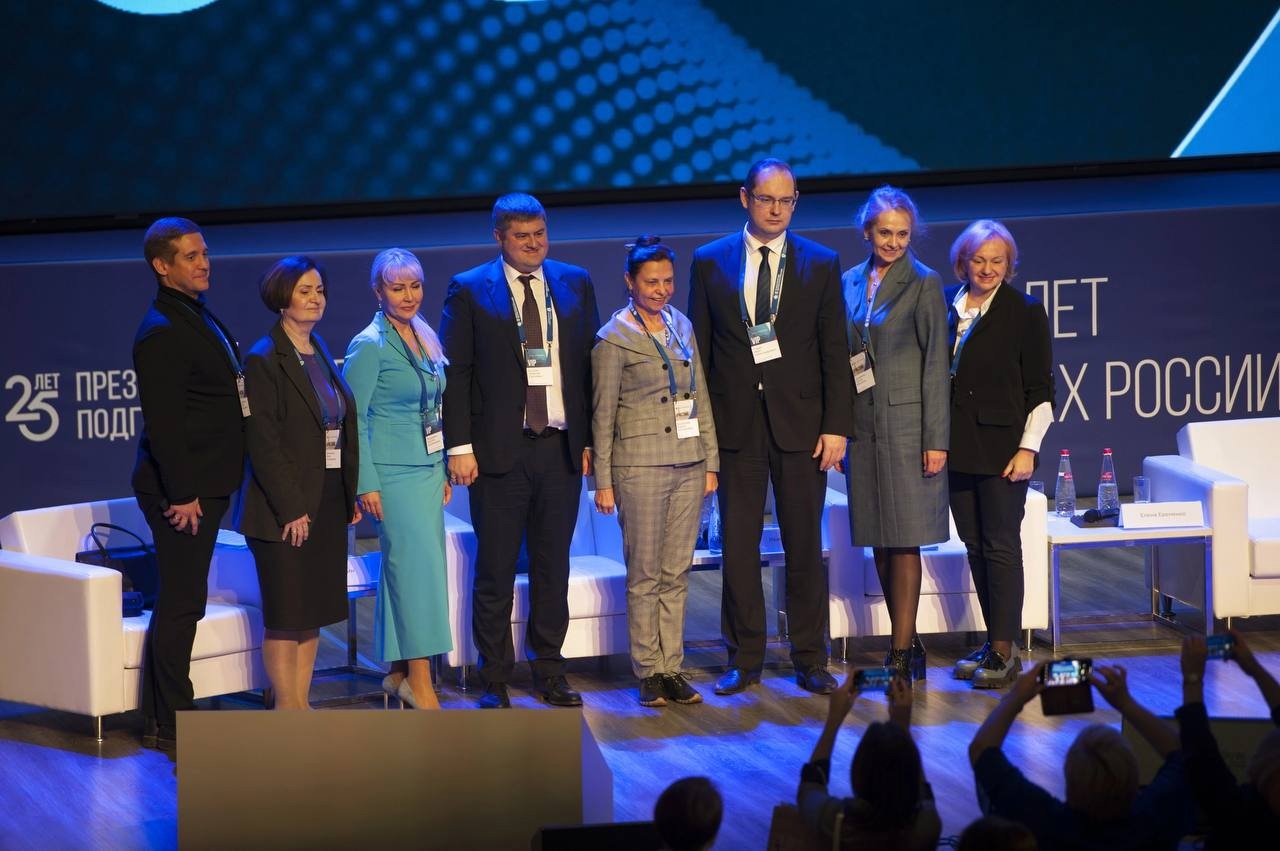 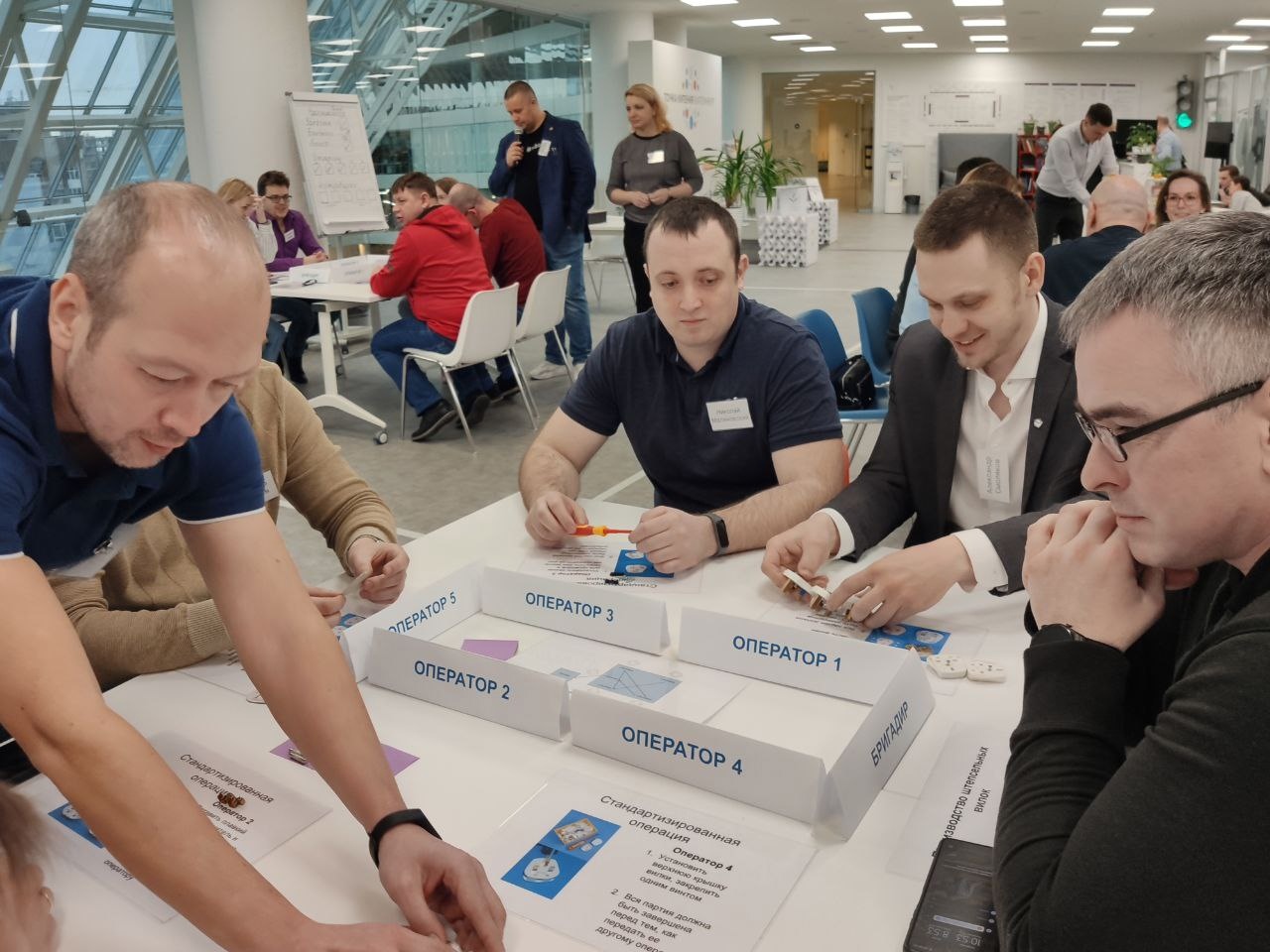 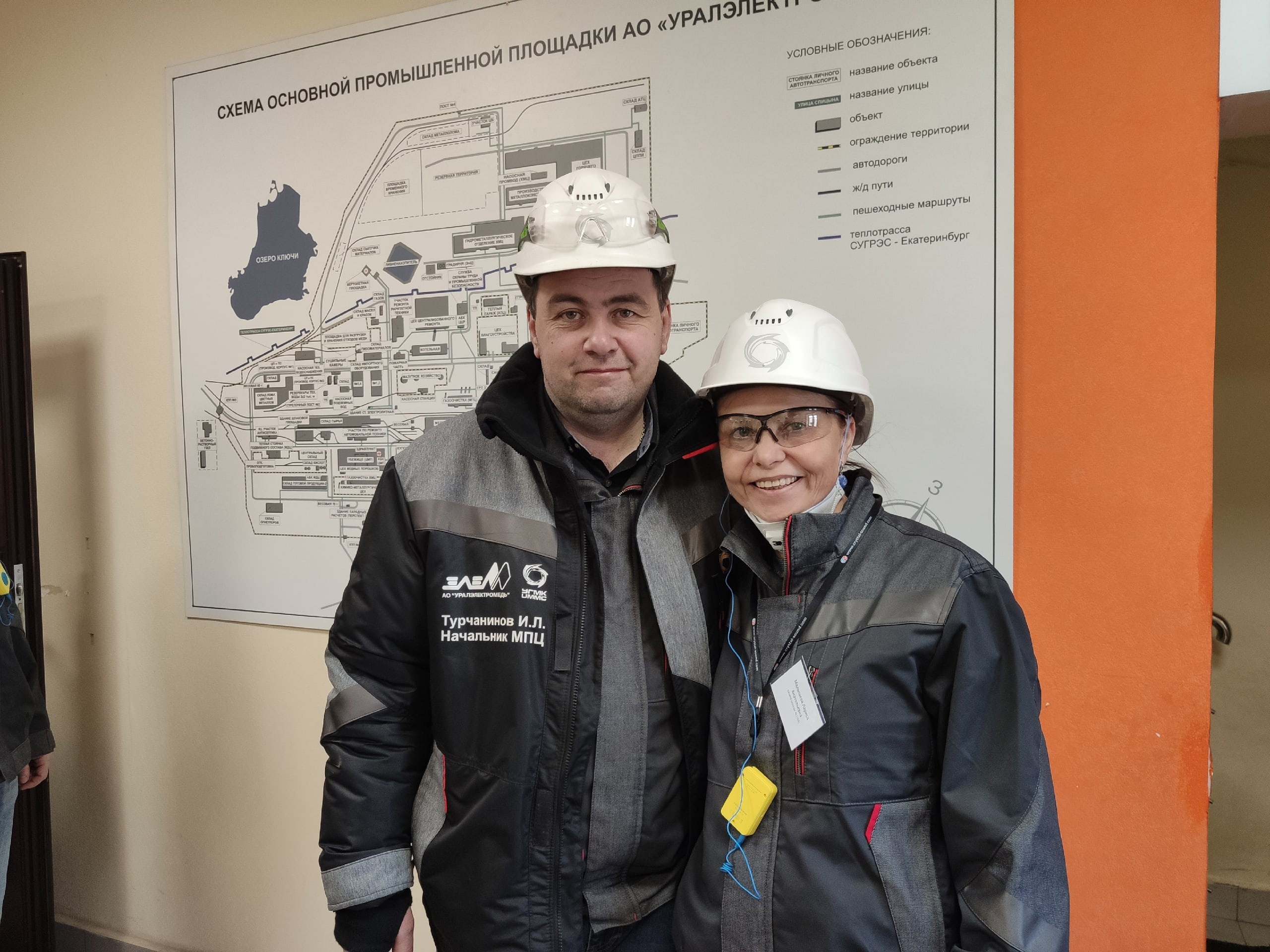 19